Семинар-практикум:
«Профилактика эмоционального выгорания педагогического коллектива»
Эмоциональное выгорание
 – это своего рода выработанный личностью механизм психологической защиты в виде полного или частичного исключения эмоций в ответ на психотравмирующие воздействия.
Типы личности, которым угрожает СЭВ:
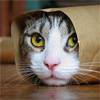 "педантичный", характеризующийся добросовестностью, возведенной в абсолют, чрезмерной, болезненной аккуратностью, стремлением в любом деле добиться образцового порядка (даже в ущерб себе)
"демонстративный", стремящийся первенствовать во всем, всегда быть на виду. Этому типу свойственна высокая степень истощаемости при выполнении даже незаметной рутинной работы
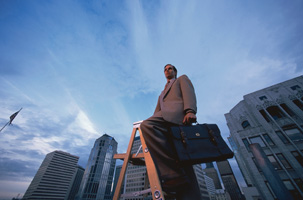 "эмотивный", состоящий из впечатлительных и чувствительный людей. Их отзывчивость, склонность воспринимать чужую боль как собственную граничит с патологией, с саморазрушением.
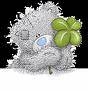 Синдром эмоционального выгорания имеет 
следующие проявления
чувство безразличия, эмоционального истощения, изнеможения (человек не может отдаваться работе так, как это было прежде); 
дегуманизация (развитие негативного отношения к своим коллегам и клиентам); 
негативное самовосприятии в профессиональном плане (ощущение недостатка чувства профессионального мастерства).
физические симптомы
Резкое повышение утомляемости 
Хроническая усталость 
Головные боли 
Восприимчивость к изменениям внешней среды 
Изменение артериального давления 
Астения (бессилие, слабость) 
Ограничение движений в шее, боли в спине 
Непроизвольные движения – сжимание кулаков, зажатость 
Увеличение или потеря веса 
Одышка 
Бессонница
эмоциональные
Пессимизм
 цинизм
 чёрствость
 безразличие
 агрессивность
 раздражительность
 тревога, чувство вины
социальные симптомы
низкая социальная активность
 падение интереса к досугу, увлечениям
социальные контакты ограничиваются работой
 скудные отношения на работе и дома
Рекомендации педагогамдля профилактики и устранения "выгорания"
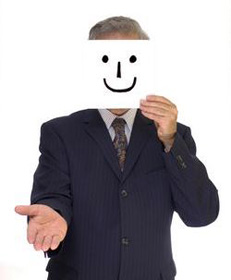 стараться рассчитывать и обдуманно распределять свои нагрузки; 
 учиться переключаться с одного вида деятельности на другой; 
  проще относиться к конфликтам на работе; 
  не пытаться быть лучшим всегда и во всем.
ЕСТЕСТВЕННЫЕ СПОСОБЫРЕГУЛЯЦИИ ОРГАНИЗМА
длительный сон
 вкусная еда
общение с природой и животными
 баня, массаж, движение, танцы
 музыка
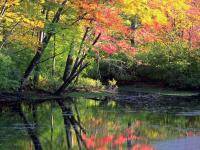 1.​ Относите бракованный пончик назад в булочную и требуете взамен новый. 2​. Говорите себе: «Бывает» — и съедаете пустой пончик. 3​. Съедаете что-то другое. 4.​ Намазываете маслом или вареньем, чтобы был вкуснее.
Спасибо за внимание!
Пусть в этот год исполняются самые несбыточные мечты и самые нереальные желания!
 Пусть листы календаря сменяются, оставляя в памяти яркие события года! 
Пусть снежинки, тая на ладошках, дарят надежду на изменения к лучшему!
 Пусть свечи, которые вы зажгли в праздничный вечер поддерживают огонь приятных эмоций все 365 дней года, а их тепло согревает сердца и души, день за днем даря улыбки!Всего вам большого и светлого...
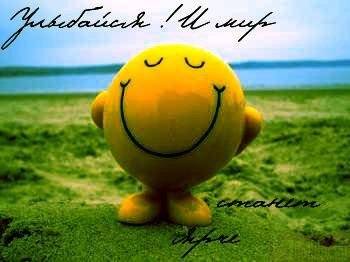